EnergiaverouudistusFortumin näkemykset
Mikael LemströmVice President, Heating & Cooling, Fortum
1
1) Millä tavalla olisi mielestänne paras tapa toteuttaa kaukolämpöverkkoon lämpöä tuottavien lämpöpumppujen ja konesalien sähköveron alennus? Mitä muita seikkoja tulisi ottaa huomioon veronalennusta toteutettaessa?
Hallitusohjelmakirjaus kaukolämpöverkkoon lämpöä tuottavien lämpöpumppujen ja konesalien verotuksen siirtämisestä teollisuuden käyttämään sähköveroluokkaan II olisi tehtävä mahdollisimman nopeasti, laajasti ja selkeästi investointisuunnitelmien tueksi – jotta päästövähennystavoitteisiin päästään aikatauluissa, investointipäätöksiä suurista hukkalämpö- ja lämpöpumppuhankkeista tehdään 1-2 seuraavan vuoden aikana
Konesali-investointien näkökulmasta sähköveroluokka II:n alentaminen kaikille yli 5 MW:n konesaleille on oleellinen ja selkeyttä kirjaukseen sekä aikatauluun tarvittaisiin mahdollisimman pian investointien saamiseksi Suomeen
Kirjaus ei ole selkeä sen osalta, onko veroalennus kaavailtu kaikille konesaleille koosta ja kaukolämpökytkennästä huolimatta
Fortumin mukaan yli 5 MW:n konesalien tulisi säilyä sähköveroluokka II:ssa, kuten tähänkin saakka ilman lisäehtoja
Fortumin mukaan myös alle 5 MW:n konesalit, jotka on kytketty kaukolämpöverkkoon, tulisi siirtää sähköveroluokka II:een
Samalla kun kaukolämpöverkkoon lämpöä tuottavat konesalit vähentävät päästöjä kaukolämmöntuotannosta, konesali-investoinnit tyypillisesti kytkeytyvät uuden tuulivoiman investointipäätöksiin, jolloin houkuttelemalla suuria konesali-investointeja Suomella olisi mahdollista saada kansantalouden kannalta useita hyötyjä samanaikaisesti (hukkalämmöt kaukolämpöverkkoon, uusiutuvan energian investoinnit, työpaikat ja verotulot)
Sähköveron alennus tulisi kohdistaa vain kaukolämpöverkkoon kytketyille säädettäville lämpöpumpuille sektori-integraation edistämiseksi
Kaukolämpöjärjestelmä mahdollistaa tuotantotapojen, varastoinnin ja lämmön toimituksen optimoinnin kokonaisuutena sähkömarkkinan tilanteen mukaan (halvan sähkön aikana paljon sähköistä tuotantoa ja varastointia, kalliin sähkön aikana muilla tavoilla)
Kiinteistökohtaisissa lämmitysratkaisuissa sektori-integraation edistäminen on hyvin rajallista, koska optimoitavia kohteita on vain yksi kiinteistö
Ei-säädettävät (kiinteistökohtaiset) lämpöpumput lisäävät sähkön kysyntää sähkön huippukysyntätilanteissa(esimerkiksi maalämpökohteissa huipputehot tehdään usein suoralla sähkölämmityksellä)
2
3
2) Millaisen realistisen potentiaalin näette hukkalämpöjen hyödyntämissä ja mitä voitaisiin tehdä sen tehostamiseksi, että niitä hyödynnettäisiin nykyistä enemmän?
Fortum näkee hukkalämpöjen hyödyntämisessä kaukolämmöksi suurta potentiaalia erityisesti Espoo-Kirkkonummi-alueella. Fortum hyödyntää tällä hetkellä Suomenojan voimalaitoksen 40 MW:n lämpöpumppulaitoksella HSY:n käsittelemien jätevesien hukkalämpöjä niin, niistä saadaan tuotettua hyvällä hyötysuhteella 15% koko Espoon, Kauniaisen ja Kirkkonummen kaukolämmön tarpeesta. Parhaillaan on rakenteilla kolmas lämpöpumppuyksikkö, joka nostaa laitoksella tuotetun määrän jo 20%:iin verkon tarpeesta.  
Suurin tunnistettu potentiaali on konesaleissa syntyvässä merkittävässä hukkalämpömäärässä. Laskelmiemme mukaan sähköteholtaan 100 MW:n konesalin hukkalämpömäärällä voitaisiin lämmittää jopa kolmasosa kyseisestä Espoon kaukolämpöverkosta. 
Muut potentiaaliset kohteet ovat teollisuuskohteita, joita ei Espoon kaukolämpöverkon alueella juurikaan ole. Olemme mukana selvityksessä, jossa tutkitaan olisiko Kilpilahden teollisuusalueelta tuotavissa hukkalämpöjä pääkaupunkiseudun kaukolämpöverkkoihin. Sieltä saatavalla hukkalämpömäärällä kattaisi laskelmien mukaan jopa neljäsosan koko pääkaupunkiseudun kaukolämmöntarpeesta. Investointipäätöksiä pitäisi kuitenkin pystyä tekemään vuonna 2021, jotta aikataulu sopisi yhteen Kilpilahden laitosten revisioaikatauluihin.

Hukkalämpöjen hyödyntämisen tehostamiseksi tärkeimmät asiat ovat: 1) kaukolämpöverkkoon kytkettyjen säädettävien lämpöpumppujen verotuksen suunniteltu laskeminen (hukkalämpöjen hyödyntäminen edellyttää poikkeuksetta lämpöpumpun käyttöä)
2) teollisuuden käyttämän sähköveron laskeminen EU:n minimiin mahdollisimman nopeasti konesali-investointien saamiseksi Suomeen sekä lämpöpumppuinvestointien kannattavuuden parantamiseksi
4
3) Miten kirjaus, jossa verotukea yhdistetyssä sähkön ja lämmön tuotannossa pienennetään sekä korotetaan verotasoa lämmityspolttoaineissa niin, että verotulot kasvavat yhteensä 100 milj. euroa vaalikauden aikana tulisi toteuttaa?
Olemassa olevat ohjauskeinot fossiilisista polttoaineista luopumiseksi toimivat tehokkaasti, mutta useiden kaupunkien kaukolämpöjärjestelmät nojaavat vielä siirtymäaikana vahvasti kivihiileen ja maakaasuun. Samaan aikaan tarve päästöttömän tuotantokapasiteetin investoinneille on merkittävä.
CHP-veroedun poistaminen ei vaikuttaisi kaukolämmön tuotannon päästöihin vähentävästi kivihiilen, kaasun tai öljyn osalta (VTT 2019, kuva 27 seuraava sivu)
CHP-veroedun poisto vaarantaisi kaukolämmön kilpailukyvyn ja tulisi pienentämään kaukolämpöjärjestelmän yhteiskunnallisia hyötyjä kuten sähköjärjestelmän tukemisen
Muutos tapahtuu korvaamalla turve puulla, joka ei edellytä merkittäviä lisäinvestointeja ja on paikallinen polttoaine.

Kaukolämpötuotannon verotusta ei lähtökohtaisesti ole perusteltua korottaa. Mikäli muutos kuitenkin toteutetaan, se tulisi tehdä korottamalla fossiilisten lämmityspolttoaineiden valmisteveroa, painottaen niitä polttoaineita, joissa suurimmat CO2-ominaispäästöt. Päästövähennysten näkökulmasta Fortum pitää turpeen verotuen poistamista oikeutettuna, koska turpeen päästökerroin ylittää jopa kivihiilen päästökertoimen.
Lämmöntuotannon polttoaineiden veronkorotukset tulisi toteuttaa takapainotteisesti, jotta varmistettaisiin toimijoiden taloudelliset ja muut edellytykset toteuttaa tarvittavat investoinnit fossiilisen energian korvaamiseksi hiilineutraalilla energialla. Esimerkiksi kivihiilikieltolain myötä tarvitaan paljon uusia korvausinvestointeja. Erityisesti toimijoiden, jotka pyrkivät irtautumaan kivihiilestä etupainotteisesti eli jo vuoden 2025 loppuun mennessä, on käynnistettävä korvausinvestoinnit nopealla aikataululla. Jatkuvat veronkorotukset yhdistettynä päästöoikeuksien nopeasti vahvistuneeseen hintaan heikentävät yhtiöiden mahdollisuuksia toteuttaa tarvittavia korvausinvestointeja.
5
VTT 2019: Energiantuotannon valmisteverotuksen kehittäminen Suomessa, s. 73
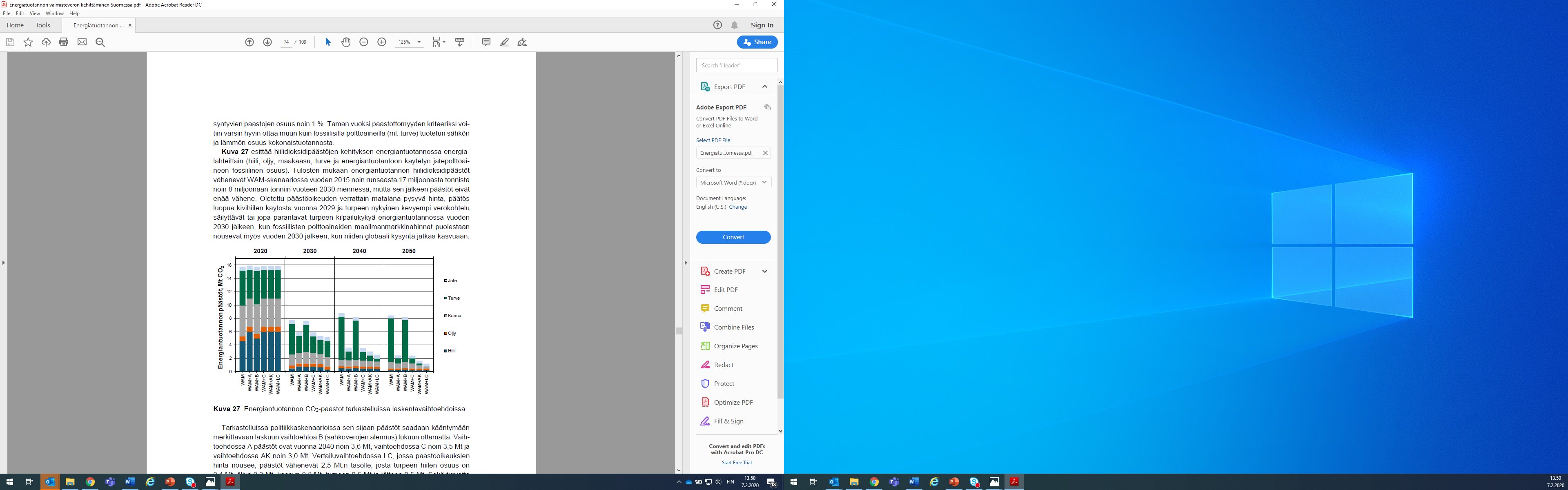 6
4) Sähköveroluokan II sähköveron alennuksen aikataulu on kytköksissä energiaintensiivisen teollisuuden veronpalautuksen poistoon. Miten ja millä aikataululla toimenpide tulisi toteuttaa?
Verotuksella ja päästökaupalla tulisi ohjata päästövähennyksiä varsinkin toimialoilla, joilla ne on kustannustehokasta toteuttaa. Energiaintensiivisten yritysten veronpalautusten vähentäminen kannustaa yrityksiä vähentämään päästöjään eikä lisää merkittävästi lisää riskiä hiilivuodosta – tällä voidaan saavuttaa päästövähennyksiä päästökauppa ja ei-päästökauppasektorilla.
Ymmärrämme, että hallitus tavoittelee kustannusneutraalia verouudistusta, jossa teollisuuden sähköveron alentaminen kompensoitaisiin poistamalla nykyinen teollisuuden energiaveron palautusjärjestelmä. Pelkästään tällä muutoksella ei päästä täysin kustannusneutraaliin lopputulokseen, mutta uskomme että verouudistuksen houkuttelemat (konesali-) investoinnit voivat lisätä verokertymää siten, että lähivuosien aikana ero tulee kompensoitua. EU:n minimiverotasolle pääsemiseksi tulisi selvittää kansallisen päästökauppakompensaation poistamista. Tämä olisi johdonmukainen toimenpide karsittaessa tukia fossiiliselle energialle. 
Suomen aseman vahvistamiseksi kilpailussa kansainvälisistä konesali-investoinneista, teollisuuden sähkövero (veroluokka II) tulisi alentaa samalle tasolle Ruotsin kanssa eli EU:n minimiin vuoden 2021 alusta alkaen. Korkeampi verotus on erittäin merkittävä tekijä konesalisijoittajien näkökulmasta ja tässä kilpailussa olemme vaarassa hävitä tulevien vuosien investoinnit naapurimaille ellei verotus ole kilpailijamaiden kanssa kilpailukykyinen. 
Myös investointipäätökset polttovapaaseen tuotantoteknologiaan (esim. lämpöpumput) ovat sidoksissa verouudistuksen aikatauluihin. Esimerkiksi Kilpilahden hukkalämpöhankkeessa lämpöpumppujen verokohtelun merkitys on erittäin suuri.

Sähköveron alennus tulisi toteuttaa yhdellä kertaa tai enintään kahdessa vaiheessa (peräkkäisinä vuosina). Sähköveron lasku toimii kannusteena siirtyä raskaiden teollisuusprosessien energiankäytössä päästöttömään sähköön.
7